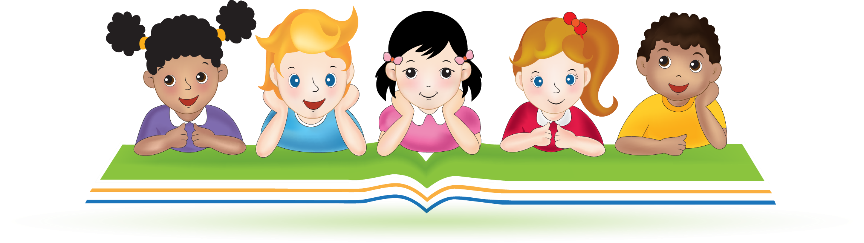 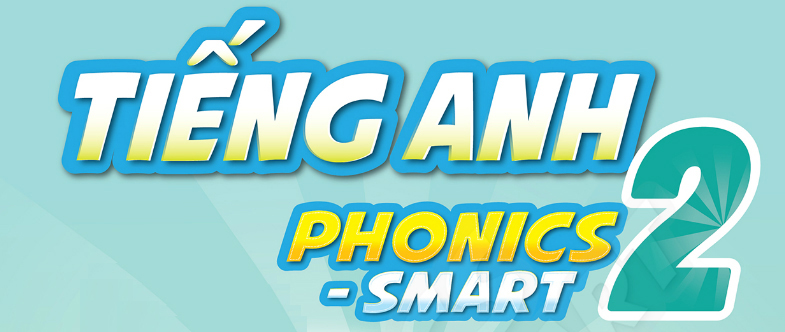 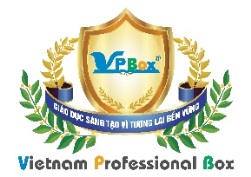 LET’S SING!
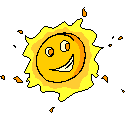 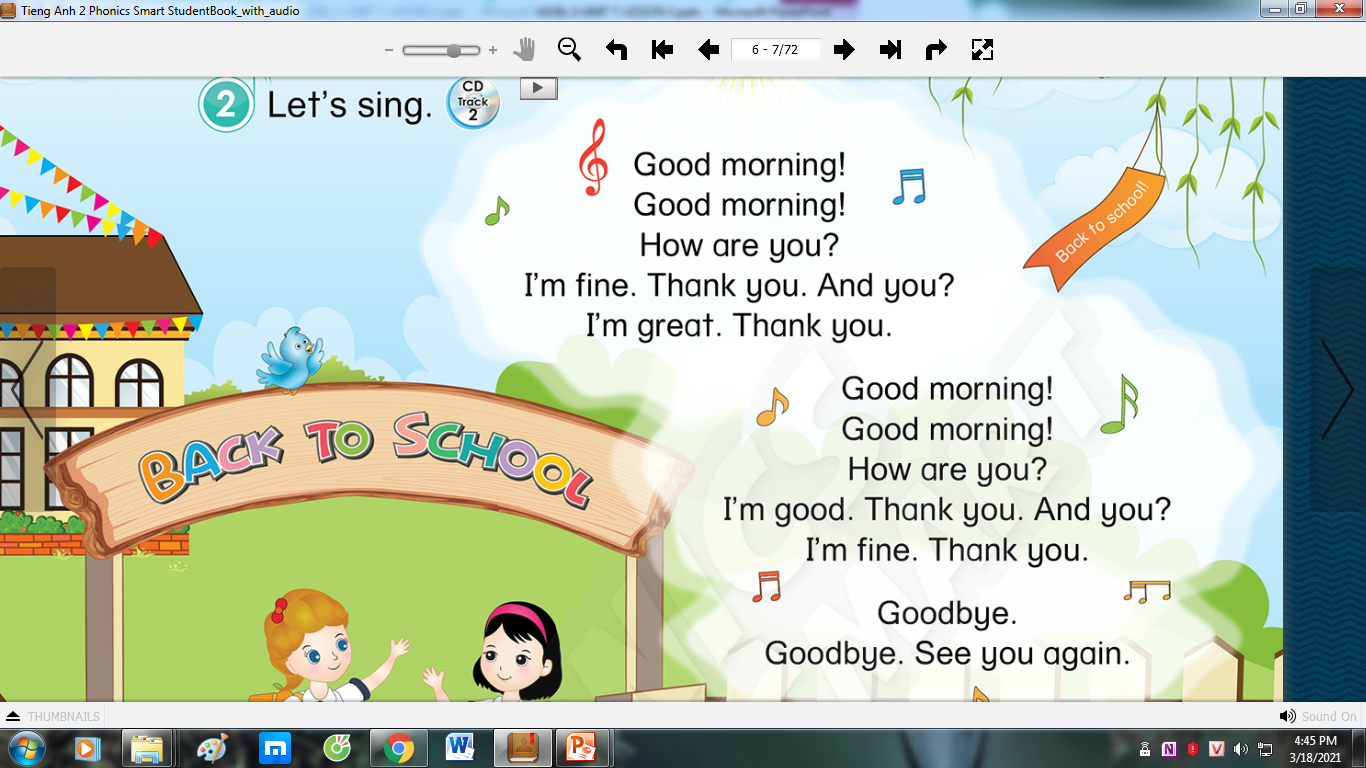 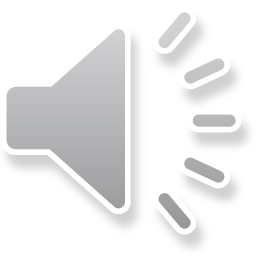 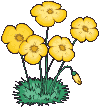 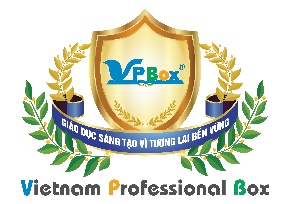 REVISION
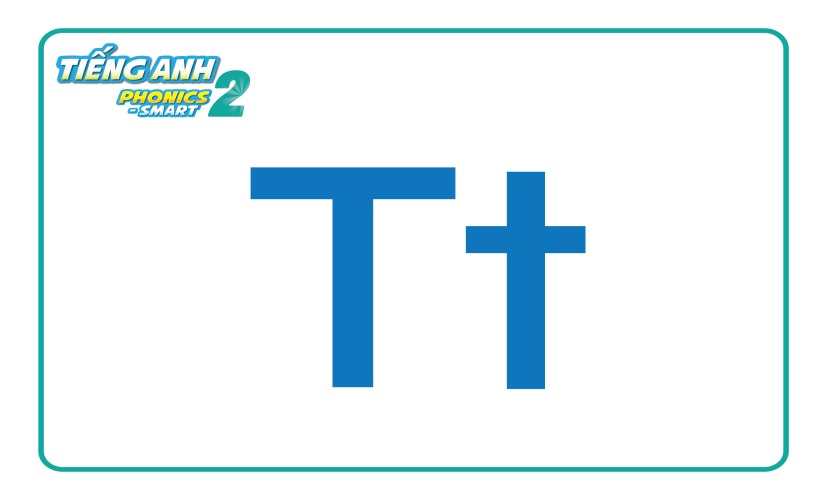 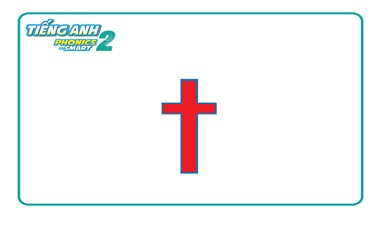 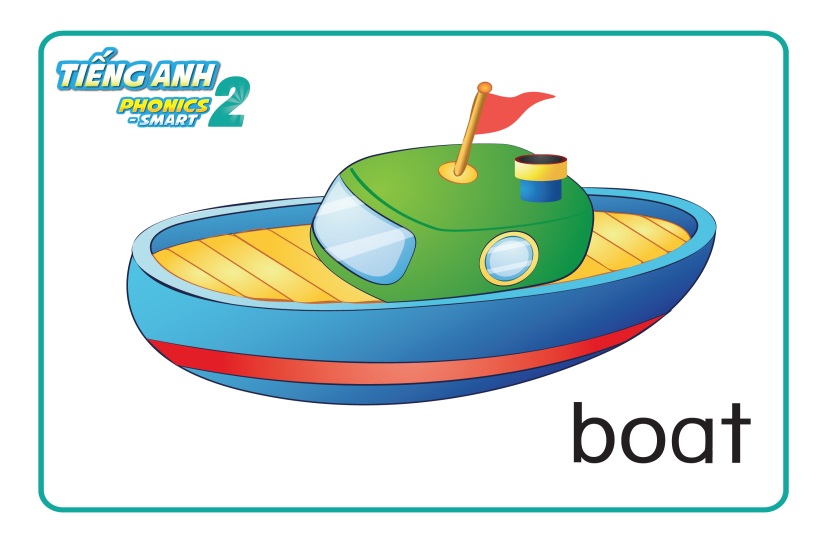 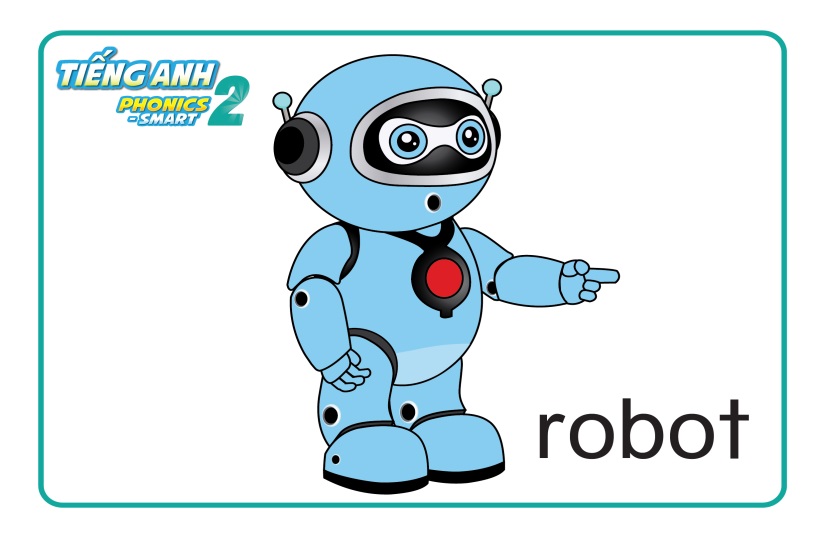 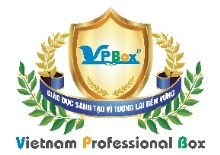 Unit 7: Lesson 3
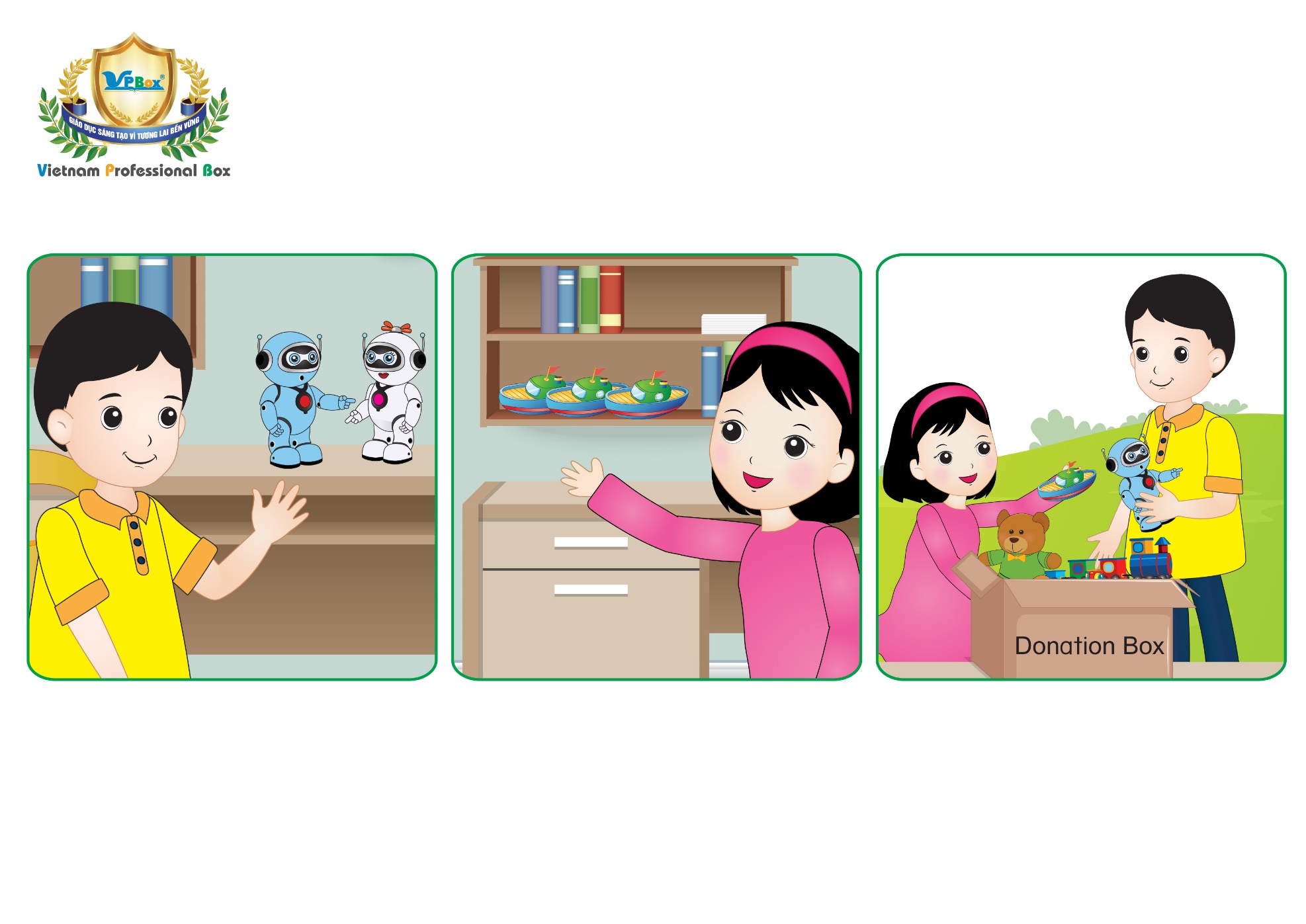 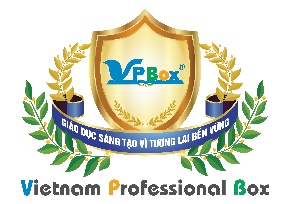 Unit 7: Lesson 3  Tt
1. Trace the letters.
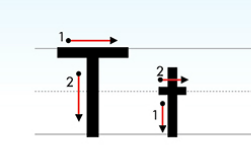 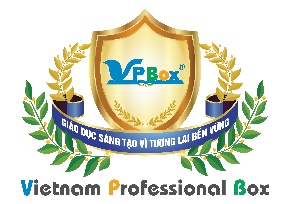 Unit 7: Lesson 3  Tt
1. Trace the letters.
Let’s write letter Tt on your board.
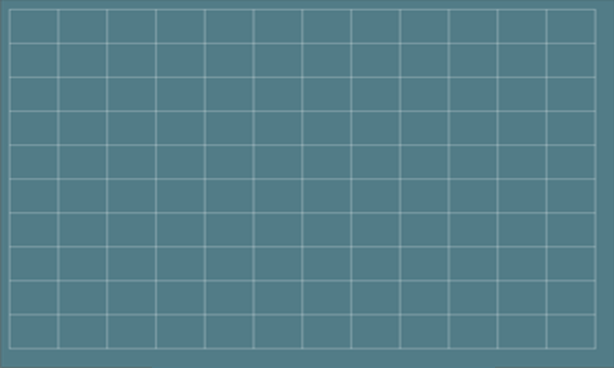 T
T
T
t
t
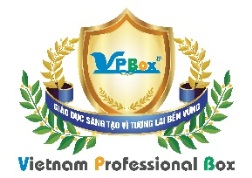 Unit 7: Lesson 3  Tt
1. Trace the letters.
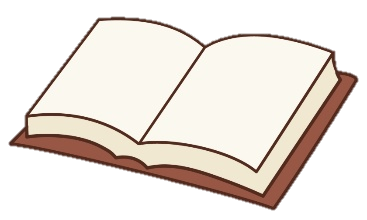 36
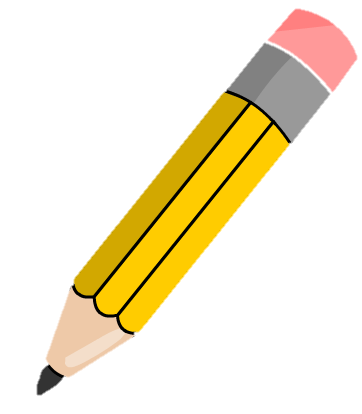 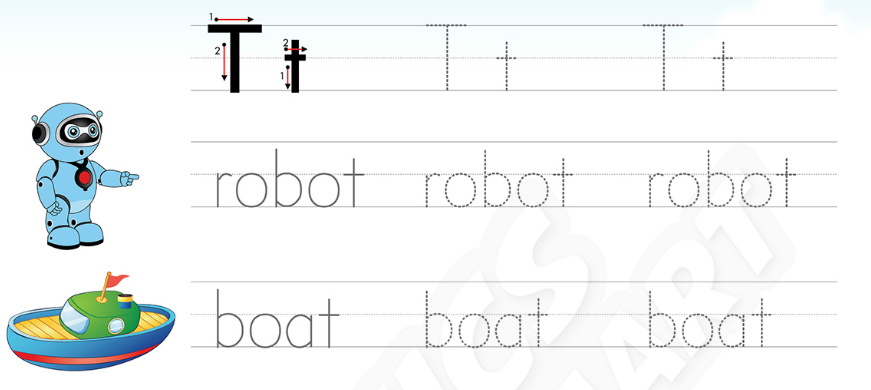 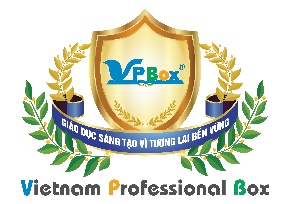 Unit 7: Lesson 3  Tt
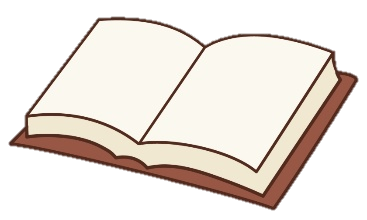 1. Trace the letters.
36
2. Choose, write and say.
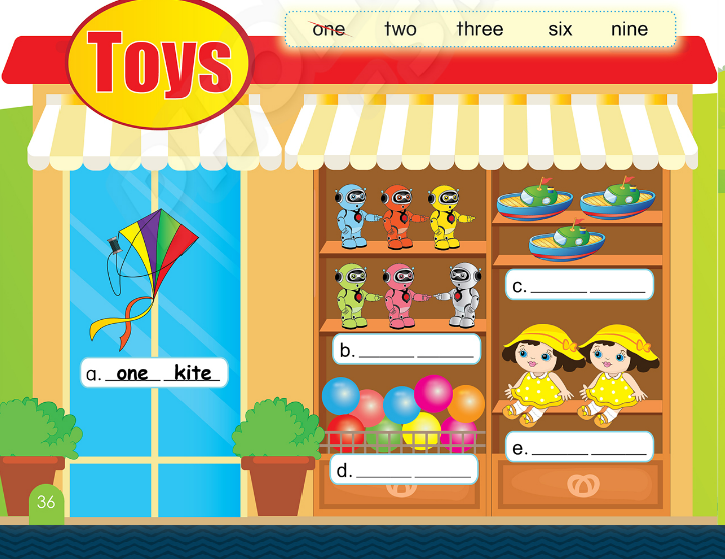 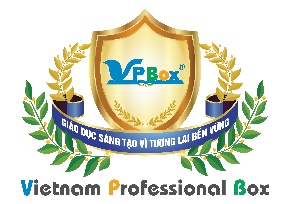 Unit 7: Lesson 3  Tt
1. Trace the letters.
2. Choose, write and say.
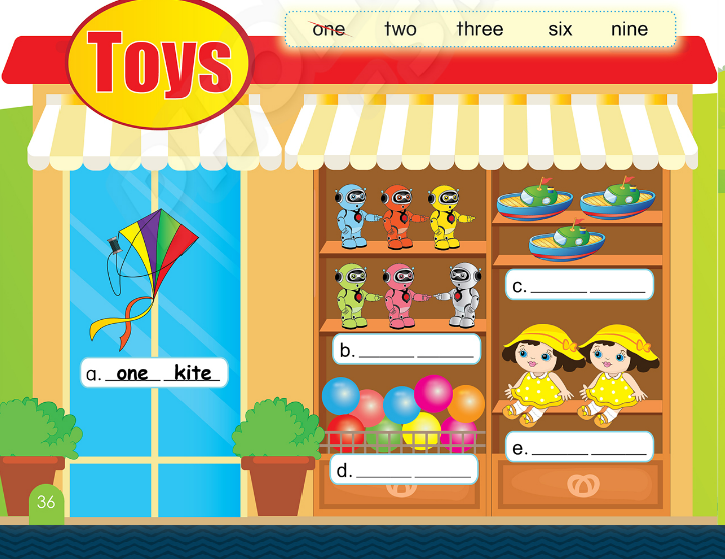 three
boats
six
robots
two
dolls
nine
balls
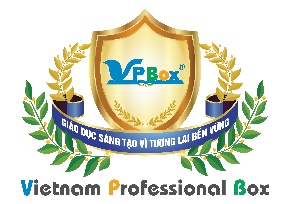 BIG WHEEL GAME
2
1
3
4
6
5
SPIN
STOP
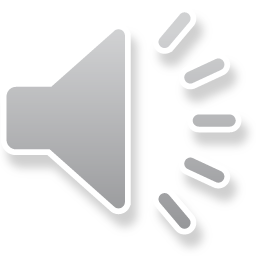 [Speaker Notes: - HS chọn câu hỏi, trả lời và quay lấy sao.]
How many robots?
There are …
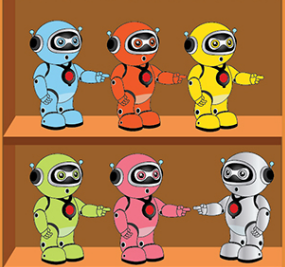 six robots
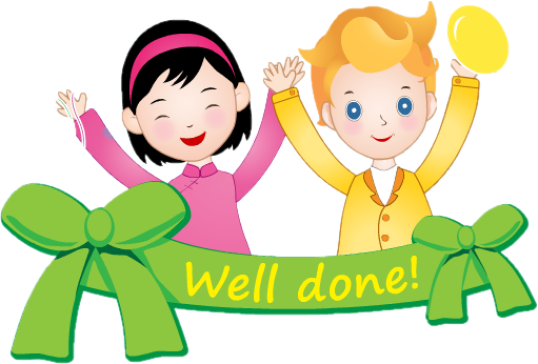 back
How many boats?
There are …
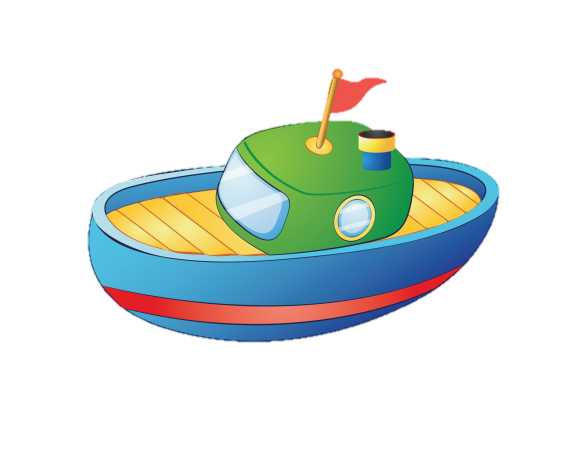 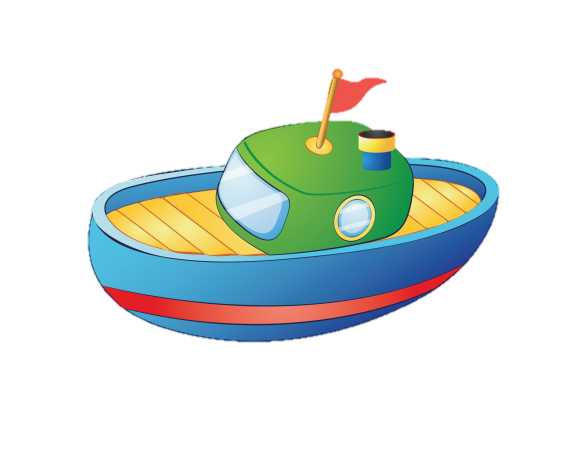 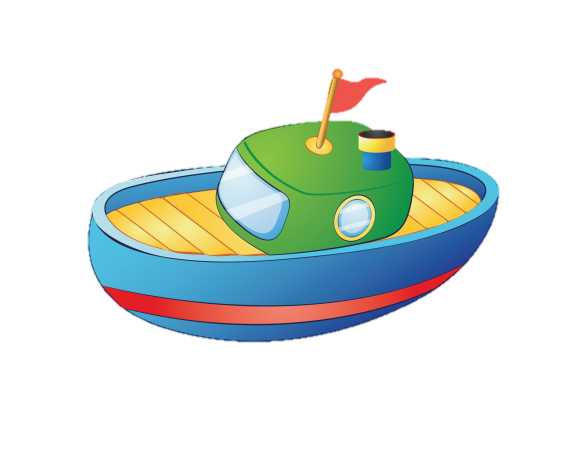 three boats
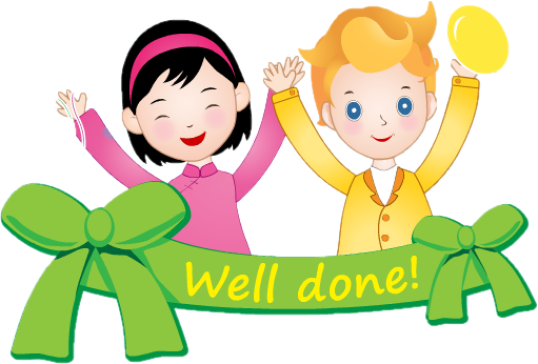 back
How many balls?
There are …
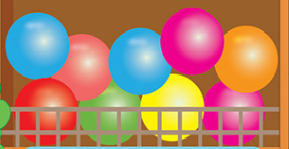 nine balls
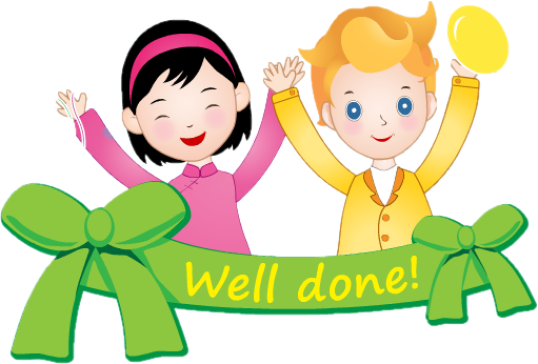 back
How many dolls?
There are …
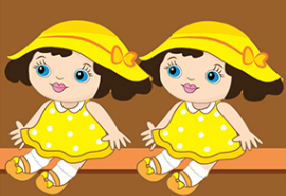 two dolls
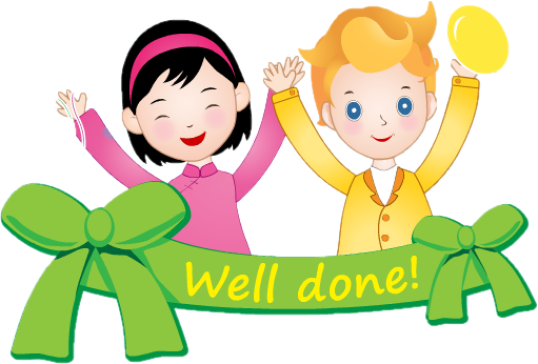 back
How many kites?
There is …
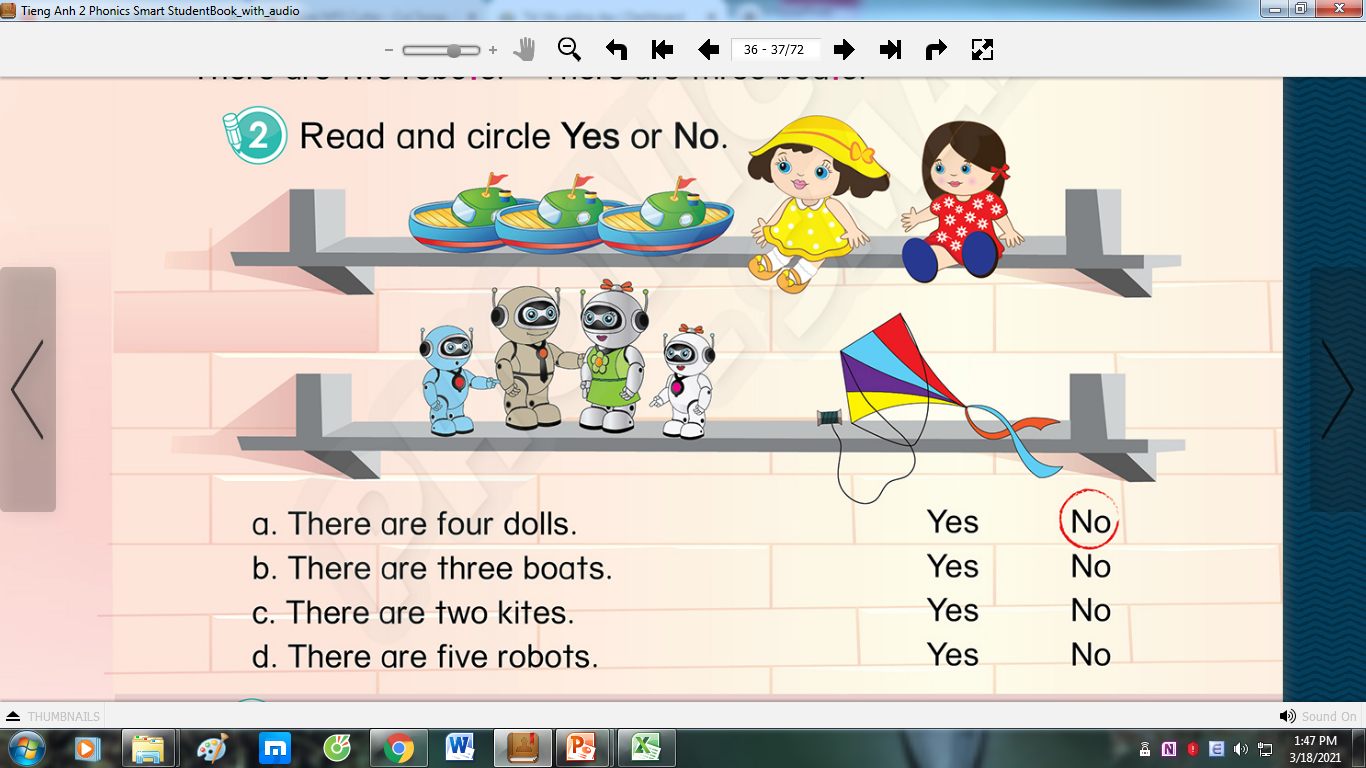 one kite
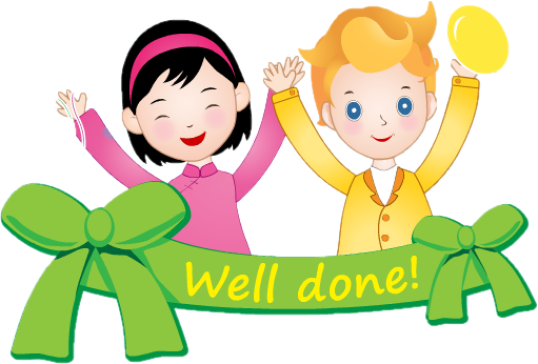 back
How many cars?
There are …
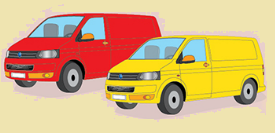 two cars
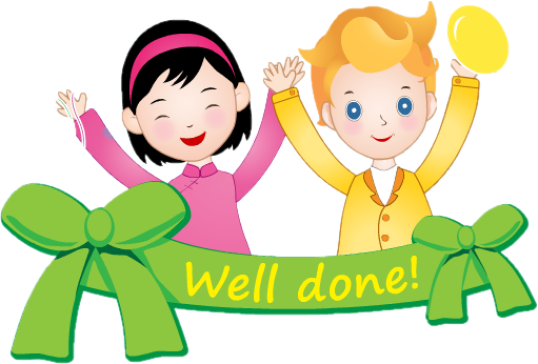 back